Instalacija I brisanje aplikacija
Pripremila: Snežana Radović
Instaliranje aplikacija u op.sistemu Windows 7
Kada je u pitanju instaliranje u Windows-u 7, morate voditi računa o sigurnosti. Samim tim zato što ste preuzeli nešto sa Interneta ne znači da je sigurno. Prije nego što počnete proces instalacije, potrebno je skenirati ono što ste preuzeli sa svojim antivirus programom. Nakon što se provjeri instalacijski fajl, možete početi instaliranje željenog programa.
Fajl instalacije naziva “Setup.exe” ili “Install.exe”. Kliknite dvaput na fajl kako biste pokrenuli instalaciju programa.
Kroz primjer instaliranja programa Real Player, upoznaćemo se sa postupkom.
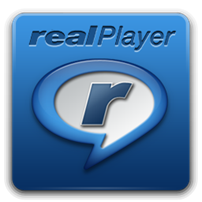 I korak
Za početak je potrebno otvoriti instalacijsku datoteku i pokrenuti “čarobnjak” za instaliranje. Otvoriti će se prozor u kojem je potrebno kliknuti na dugme Run da bi se pokrenula instalacija.
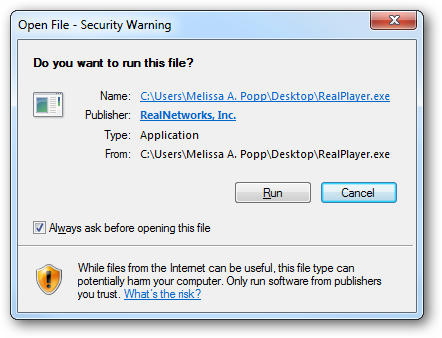 II korak
Nakon toga će se pojaviti prozori instalacije programa RealPlayer u kojima je potrebno podesiti određene podatke vezano za samu instalaciju:

Change desktop location (ako želimo promijeniti lokaciju na kojoj će biti instaliran program na našem računaru),

Add Desktop shortcut for RealPlayer (ako želimo na desktop postaviti ikonu za ovaj program, potrebno je štiklirati kvadratić),

Enable browser download button (Ova opcija omoguđava skidanje videa direktno sa neke web stranice),

Make RealPlayer my preferred video player  (Da postavimo ovaj program kao glavni za otvaranje video i audio datoteka na našem računaru).
III korak
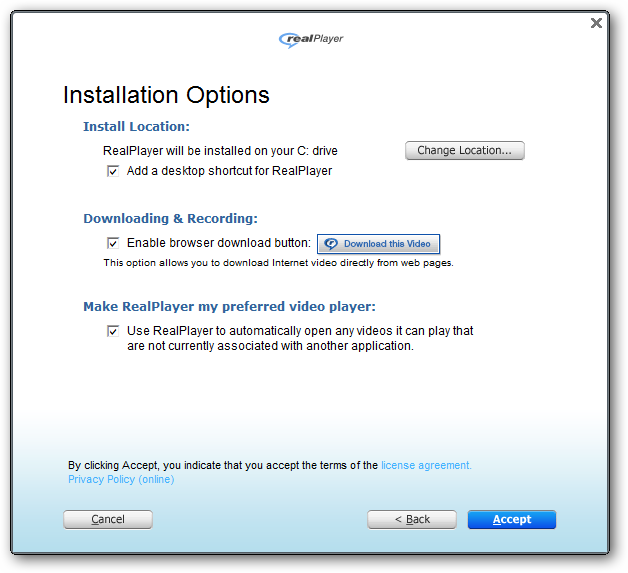 Kada smo postavili sve ove opcije potrebno je kliknuti na dugme Accept da bi se pokrenuo proces instalacije.
Kako izbrisati program?
Da bismo izbrisali program sa našeg računara potrebno je za početak kliknuti na:
                                                   
                                                      Start>Control Panel
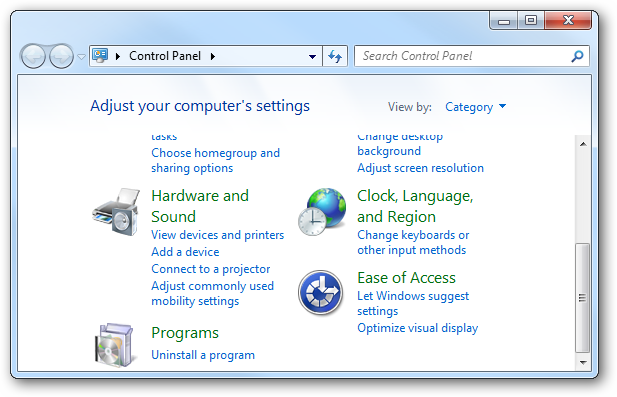 U Control Panel prozoru odaberemo opciju Uninstall a program i u ponuđenoj listi programa nađemo onaj koji želimo izbrisati. U ovom slučaju to je RealPlayer.
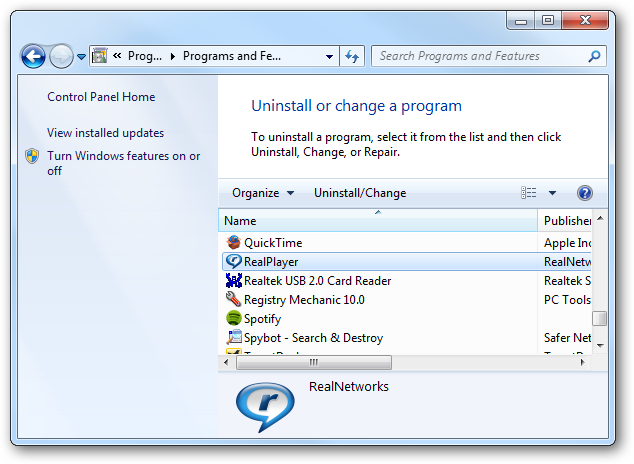 Nakon što dvokliknemo na RealPlayer pojaviće se opcija Uninstall/Change na koju je potrebno kliknuti da bi se pokrenuo proces deinstalacije.
HVALA NA PAŽNJI!